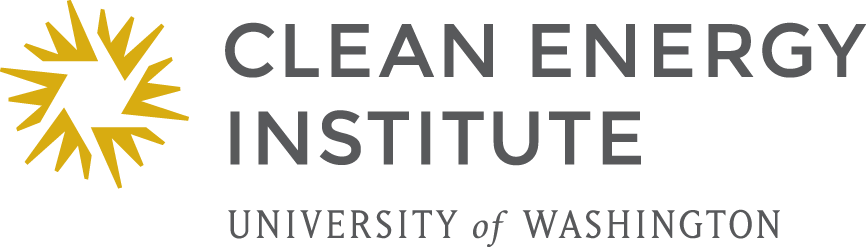 Title
Authors 
Affiliation
Abstract:
Results
Introduction and Objectives
Logos & Acknowledgements
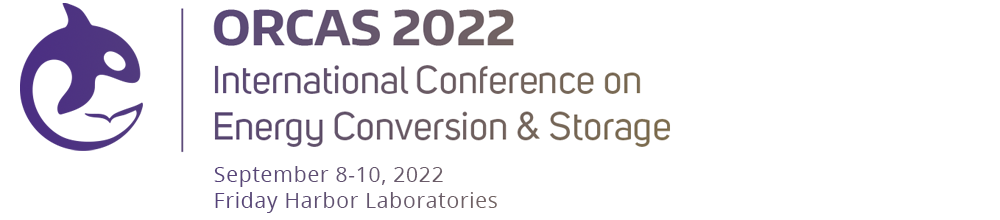 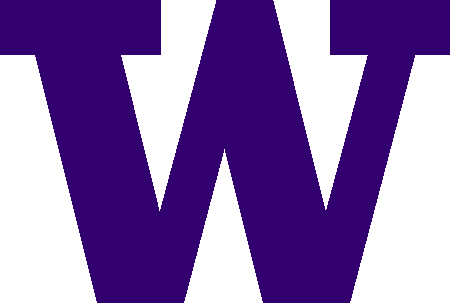